Appendix
Objective Status: Food Safety
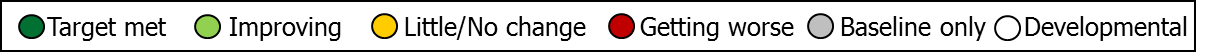 FS-1.1 Reduce infections caused by Campylobacter species transmitted commonly through food
FS-1.2 Reduce infections caused by Shiga toxin-producing Escherichia coli (STEC) O157 transmitted commonly through food
FS-1.3 Reduce infections caused by Listeria monocytogenes transmitted commonly through food
FS-1.4 Reduce infections caused by Salmonella species transmitted commonly through food
FS-1.5 Reduce postdiarrheal hemolytic uremic syndrome (HUS) in children under 5 years of age
FS-1.6 Reduce infections caused by Vibrio species transmitted commonly through food
FS-1.7 Reduce infections caused by Yersinia species transmitted commonly through food


FS-2.1 Reduce the number of outbreak-associated infections due to Shiga toxin-producing E.  coli O157, or Campylobacter, Listeria, or Salmonella species with beef.
FS-2.2 Reduce the number of outbreak-associated infections due to Shiga toxin-producing E.  coli O157, or Campylobacter, Listeria, or Salmonella species with dairy.
FS-2.3 Reduce the number of outbreak-associated infections due to Shiga toxin-producing E.  coli O157, or Campylobacter, Listeria, or Salmonella species with fruits and nuts.
FS-2.4 Reduce the number of outbreak-associated infections due to Shiga toxin-producing E.  coli O157, or Campylobacter, Listeria, or Salmonella species with leafy vegetables.
2
[Speaker Notes: Definitions
Target met: Target met or exceeded
Improving – Change is toward the target:
Change in objective is statistically significant*, OR
Objective has achieved 10% or more of the targeted change
Little/No change:
Objective has achieved less than 10% of the targeted change (and is not statistically significant*), OR
Objective has a deficit of less than 10% relative to its baseline which it needs to regain before starting to move toward the target (and is not statistically significant*), OR
No change between baseline and most recent data point
Getting worse – Change is away from the target:
Change in objective is statistically significant*, OR
Objective has a deficit of 10% or more (relative to its baseline), which it needs to regain before starting to move toward the target
Baseline only: Baseline data only; progress cannot be assessed
Developmental: Objective is developmental (does not have baseline data)
Informational: Objective is informational (does not have a target) 

Notes
*Statistical significance is only assessed when estimates of variability are available
Percent of targeted change achieved = 100 × (Most recent value – Baseline value) / (HP2020 target – Baseline value)
Percent in deficit = 100 × |Most recent value – Baseline value| / (Baseline value)]
Objective Status: Food Safety
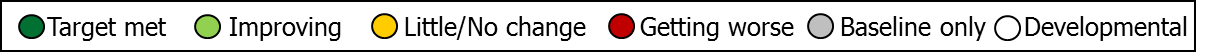 FS-2.5 Reduce the number of outbreak-associated infections due to Shiga toxin-producing E.  coli O157, or Campylobacter, Listeria, or Salmonella species with poultry.
FS-3.1 Prevent an increase in the proportion of nontyphoidal Salmonella isolates from humans that are resistant to nalidixic acid (quinolone).
FS-3.2 Prevent an increase in the proportion of nontyphoidal Salmonella isolates from humans that are resistant to ceftriaxone (third-generation cephalosporin).
FS-3.3 Prevent an increase in the proportion of nontyphoidal Salmonella isolates from humans that are resistant to gentamicin.
FS-3.4 Prevent an increase in the proportion of nontyphoidal Salmonella isolates from humans that are resistant to ampicillin.
FS-3.5 Prevent an increase in the proportion of nontyphoidal Salmonella isolates from humans that are resistant to three or more classes of antimicrobial agents.
FS-3.6 Prevent an increase in the proportion of Campylobacter jejuni isolates from humans that are resistant to erythromycin
FS-4 Reduce severe allergic reactions to food among adults with a food allergy diagnosis.
FS-5.1 Increase the proportion of consumers who follow the key food safety practice of “Clean: wash hands and surfaces often.”
FS-5.2 Increase the proportion of consumers who follow the key food safety practice of “Separate: don’t cross-contaminate.”
FS-5.3 Increase the proportion of consumers who follow the key food safety practice of “Cook: cook to proper temperatures.”
FS-5.4 Increase the proportion of consumers who follow the key food safety practice of “Chill: refrigerate promptly.”
FS-6 Improve food safety practices associated with foodborne illness in foodservice and retail establishments.
3
[Speaker Notes: Definitions
Target met: Target met or exceeded
Improving – Change is toward the target:
Change in objective is statistically significant*, OR
Objective has achieved 10% or more of the targeted change
Little/No change:
Objective has achieved less than 10% of the targeted change (and is not statistically significant*), OR
Objective has a deficit of less than 10% relative to its baseline which it needs to regain before starting to move toward the target (and is not statistically significant*), OR
No change between baseline and most recent data point
Getting worse – Change is away from the target:
Change in objective is statistically significant*, OR
Objective has a deficit of 10% or more (relative to its baseline), which it needs to regain before starting to move toward the target
Baseline only: Baseline data only; progress cannot be assessed
Developmental: Objective is developmental (does not have baseline data)
Informational: Objective is informational (does not have a target) 

Notes
*Statistical significance is only assessed when estimates of variability are available
Percent of targeted change achieved = 100 × (Most recent value – Baseline value) / (HP2020 target – Baseline value)
Percent in deficit = 100 × |Most recent value – Baseline value| / (Baseline value)]
Current HP2020 Objective Status: Food Safety
4% 
(n=1)
Total number of objectives: 24
Target met        
     Improving       
     Little/No change      
     Getting worse      
     Developmental
4
[Speaker Notes: Definitions
Target met: Target met or exceeded
Improving – Change is toward the target:
Change in objective is statistically significant*, OR
Objective has achieved 10% or more of the targeted change
Little/No change:
Objective has achieved less than 10% of the targeted change (and is not statistically significant*), OR
Objective has a deficit of less than 10% relative to its baseline which it needs to regain before starting to move toward the target (and is not statistically significant*), OR
No change between baseline and most recent data point
Getting worse – Change is away from the target:
Change in objective is statistically significant*, OR
Objective has a deficit of 10% or more (relative to its baseline), which it needs to regain before starting to move toward the target
Baseline only: Baseline data only; progress cannot be assessed
Developmental: Objective is developmental (does not have baseline data)
Informational: Objective is informational (does not have a target) 

Notes
*Statistical significance is only assessed when estimates of variability are available
Percent of targeted change achieved = 100 × (Most recent value – Baseline value) / (HP2020 target – Baseline value)
Percent in deficit = 100 × |Most recent value – Baseline value| / (Baseline value)]
Objective Status: Medical Product Safety
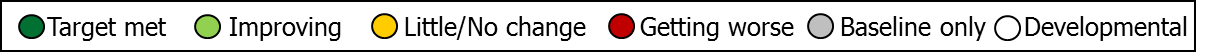 MPS-1 Healthcare organizations reporting adverse drug events

     MPS-2.1 Patients suffering from untreated pain due to lack of access to pain treatment
     MPS-2.2 Non-FDA approved pain medications
     MPS-2.3 Serious injuries from use of pain medicines
     MPS-2.4 Deaths from use of pain medicines

     MPS-3 Adverse events from medical products

     MPS-4 Medical products associated with predictive biomarkers

     MPS-5.1 ED visits for overdoses from oral anticoagulants
     MPS-5.2 ED visits for overdoses from injectable antidiabetic agents
     MPS-5.3 ED visits for overdoses from narrow-therapeutic-index medications
     MPS-5.4 ED visits for medication overdoses among children <5 yrs
5
[Speaker Notes: Definitions
Target met: Target met or exceeded
Improving – Change is toward the target:
Change in objective is statistically significant*, OR
Objective has achieved 10% or more of the targeted change
Little/No change:
Objective has achieved less than 10% of the targeted change (and is not statistically significant*), OR
Objective has a deficit of less than 10% relative to its baseline which it needs to regain before starting to move toward the target (and is not statistically significant*), OR
No change between baseline and most recent data point
Getting worse – Change is away from the target:
Change in objective is statistically significant*, OR
Objective has a deficit of 10% or more (relative to its baseline), which it needs to regain before starting to move toward the target
Baseline only: Baseline data only; progress cannot be assessed
Developmental: Objective is developmental (does not have baseline data)
Informational: Objective is informational (does not have a target) 

Notes
*Statistical significance is only assessed when estimates of variability are available
Percent of targeted change achieved = 100 × (Most recent value – Baseline value) / (HP2020 target – Baseline value)
Percent in deficit = 100 × |Most recent value – Baseline value| / (Baseline value)]
Current HP2020 Objective Status: Medical Product Safety
Total number of objectives: 11
Target met        
     Little/No change      
     Baseline only
     Developmental
6
[Speaker Notes: Definitions
Target met: Target met or exceeded
Improving – Change is toward the target:
Change in objective is statistically significant*, OR
Objective has achieved 10% or more of the targeted change
Little/No change:
Objective has achieved less than 10% of the targeted change (and is not statistically significant*), OR
Objective has a deficit of less than 10% relative to its baseline which it needs to regain before starting to move toward the target (and is not statistically significant*), OR
No change between baseline and most recent data point
Getting worse – Change is away from the target:
Change in objective is statistically significant*, OR
Objective has a deficit of 10% or more (relative to its baseline), which it needs to regain before starting to move toward the target
Baseline only: Baseline data only; progress cannot be assessed
Developmental: Objective is developmental (does not have baseline data)
Informational: Objective is informational (does not have a target) 

Notes
*Statistical significance is only assessed when estimates of variability are available
Percent of targeted change achieved = 100 × (Most recent value – Baseline value) / (HP2020 target – Baseline value)
Percent in deficit = 100 × |Most recent value – Baseline value| / (Baseline value)]
Foodborne Disease Active Surveillance Network (FoodNet)
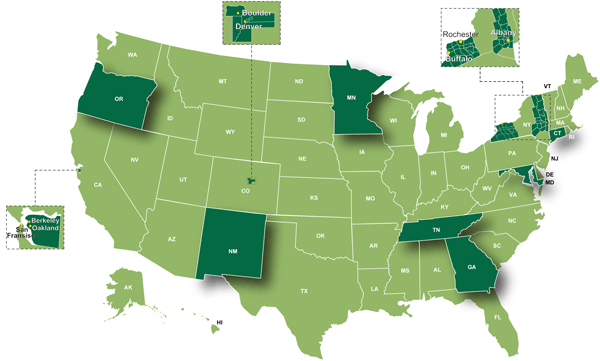 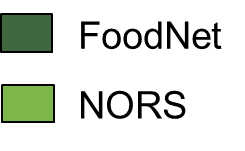 Developed: 1995
What: Conducts surveillance among 15% of the U.S. population for
Laboratory confirmed cases of infections with nine pathogens
transmitted commonly through food.
How: Work closely with 10 state health departments and other
federal agencies
SOURCES: Foodborne Diseases Active Surveillance Network (FoodNet), CDC/NCEZID.
National Outbreak Reporting System (NORS), CDC/NCEZID.
7
Contribution of Food Categories to Estimated Domestically Acquired Illnesses and Deaths, 1998–2008
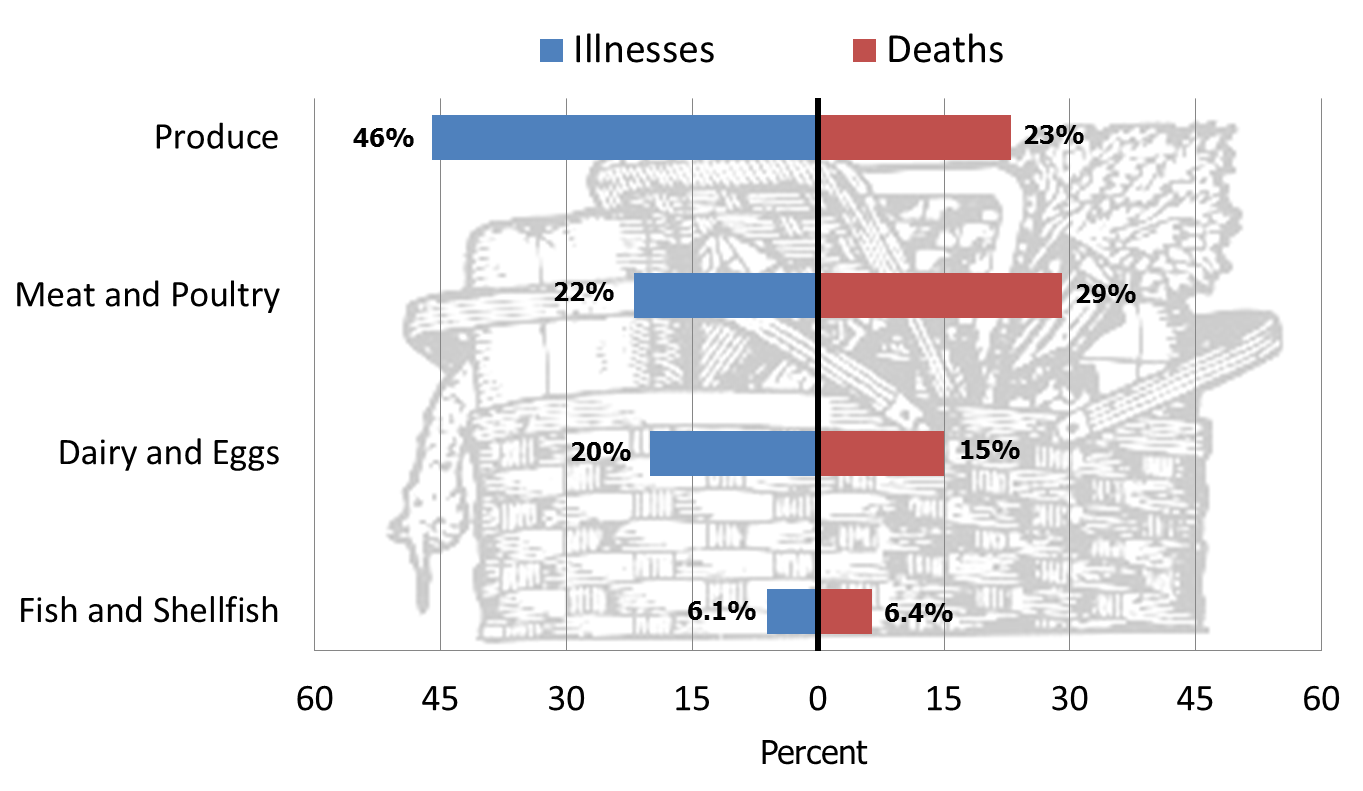 NOTES: Chart does not show 5% of illnesses and 2% of deaths attributed to other commodities.  In addition, 1% of illnesses and 25% of deaths were not attributed to commodities; these were caused by pathogens not in the outbreak database, mainly Toxoplasma and Vibrio vulnificus.
SOURCE: Painter JA, et al.  Attribution of foodborne diseases, hospitalizations, and deaths to food commodities by using outbreak data, United States, 1998-2008.  Emerg Infect Vol. 19, No. 3, March 2013.
8
Key Food Safety Practice: Clean – wash hands and surfaces often, 2006 and 2010
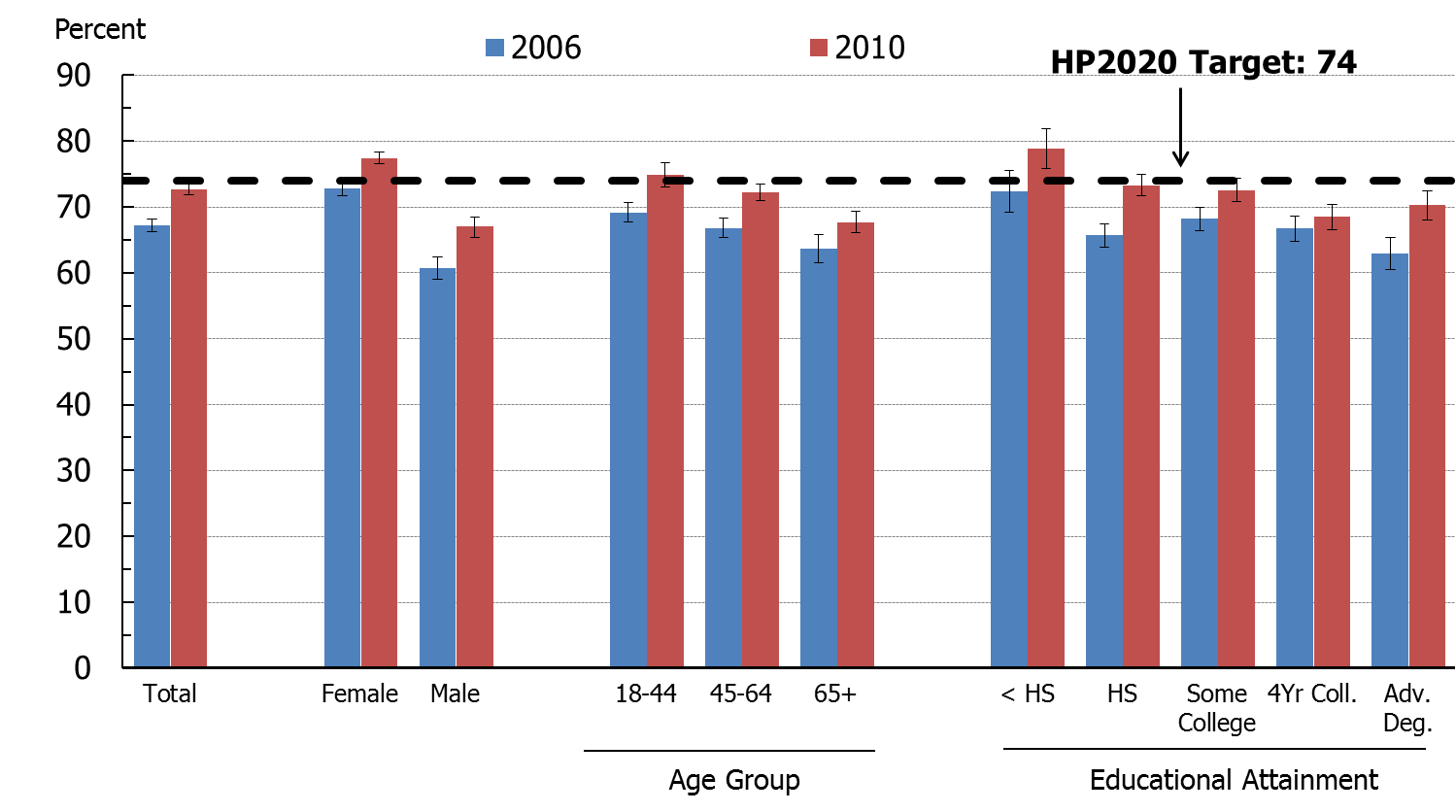 Obj. FS-5.1
Increase desired
SOURCE: Food Safety Survey, FDA.
NOTE: I = 95% confidence interval.
9
Key Food Safety Practice: Clean – wash hands and surfaces often, 2006 and 2010
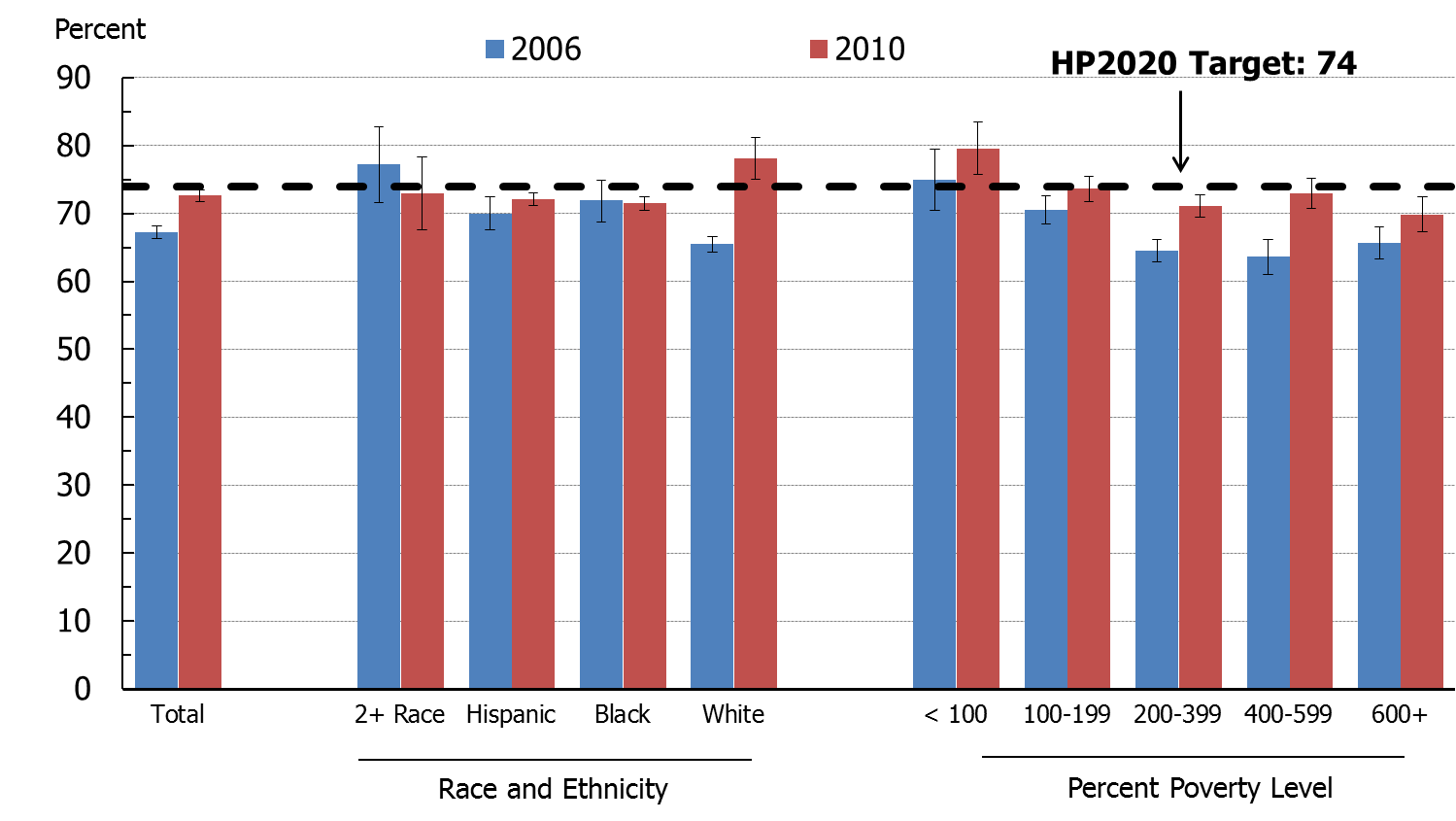 Obj. FS-5.1
Increase desired
SOURCE: Food Safety Survey, FDA.
NOTE: I = 95% confidence interval.
10
Key Food Safety Practice: Separate – don’t cross contaminate, 2006 and 2010
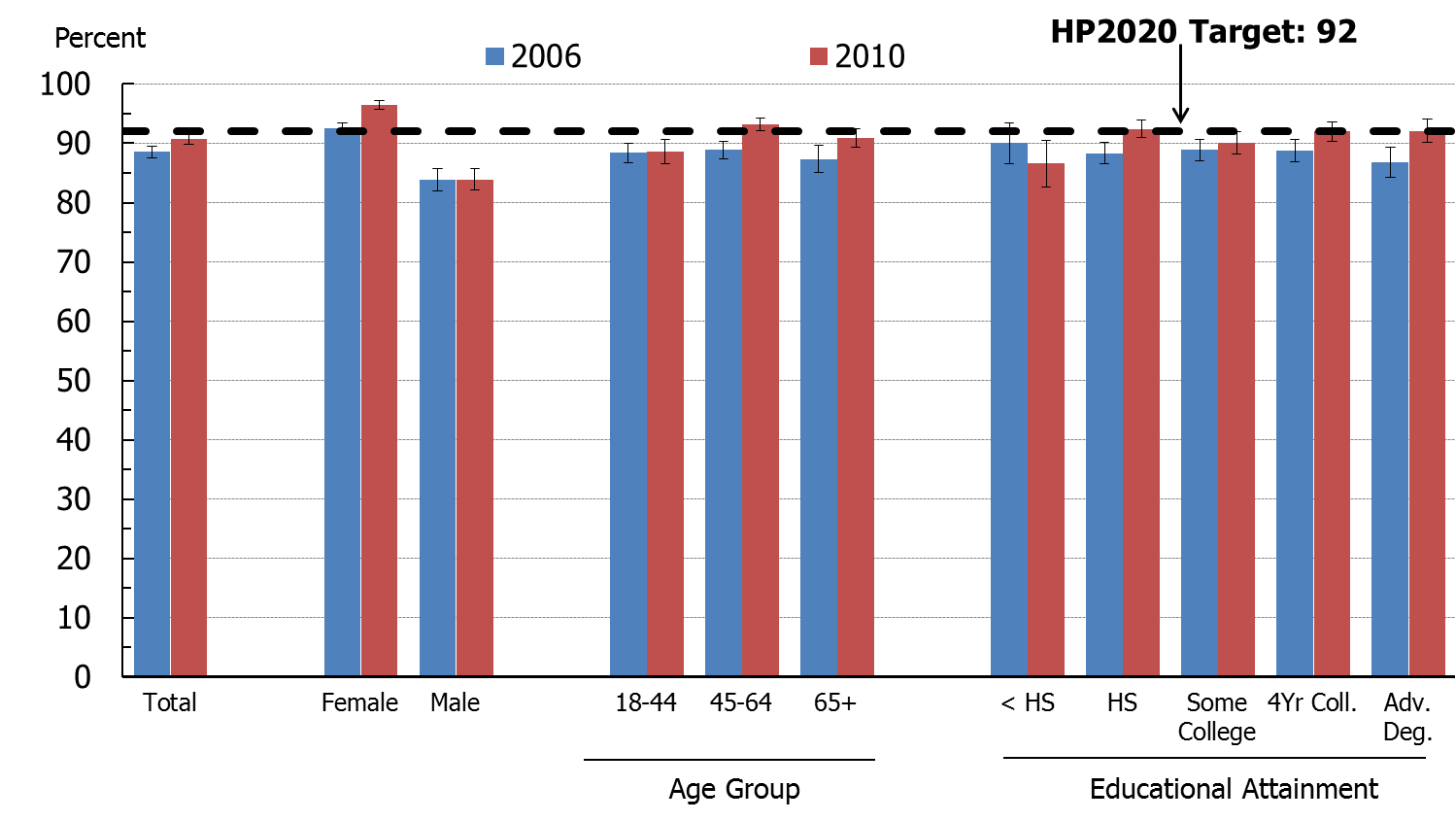 Obj. FS-5.2
Increase desired
SOURCE: Food Safety Survey, FDA.
NOTE: I = 95% confidence interval.
11
Key Food Safety Practice: Separate – don’t cross contaminate, 2006 and 2010
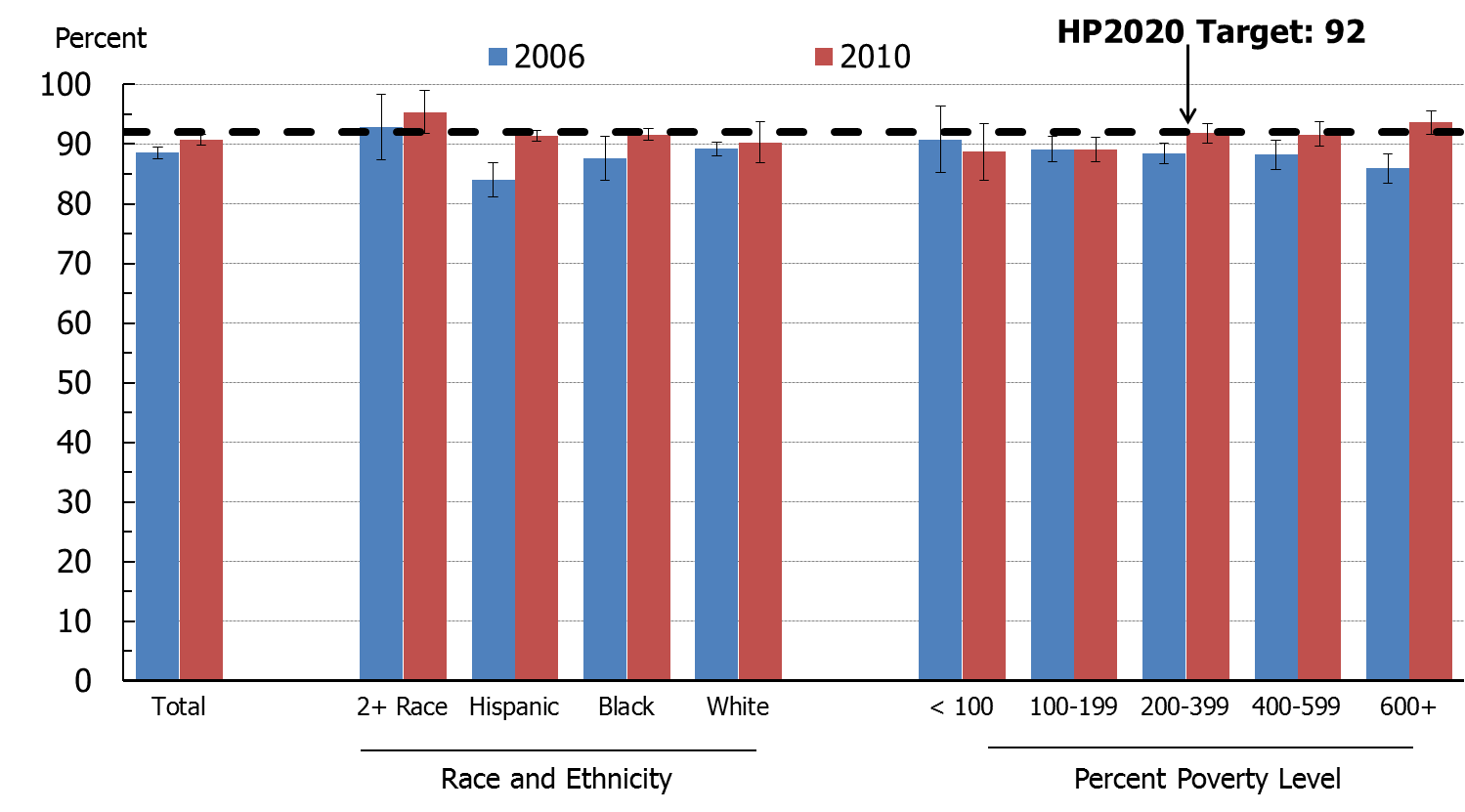 Obj. FS-5.2
Increase desired
SOURCE: Food Safety Survey, FDA.
NOTE: I = 95% confidence interval.
12
Key Food Safety Practice: Cook – cook to proper temperature, 2006 and 2010
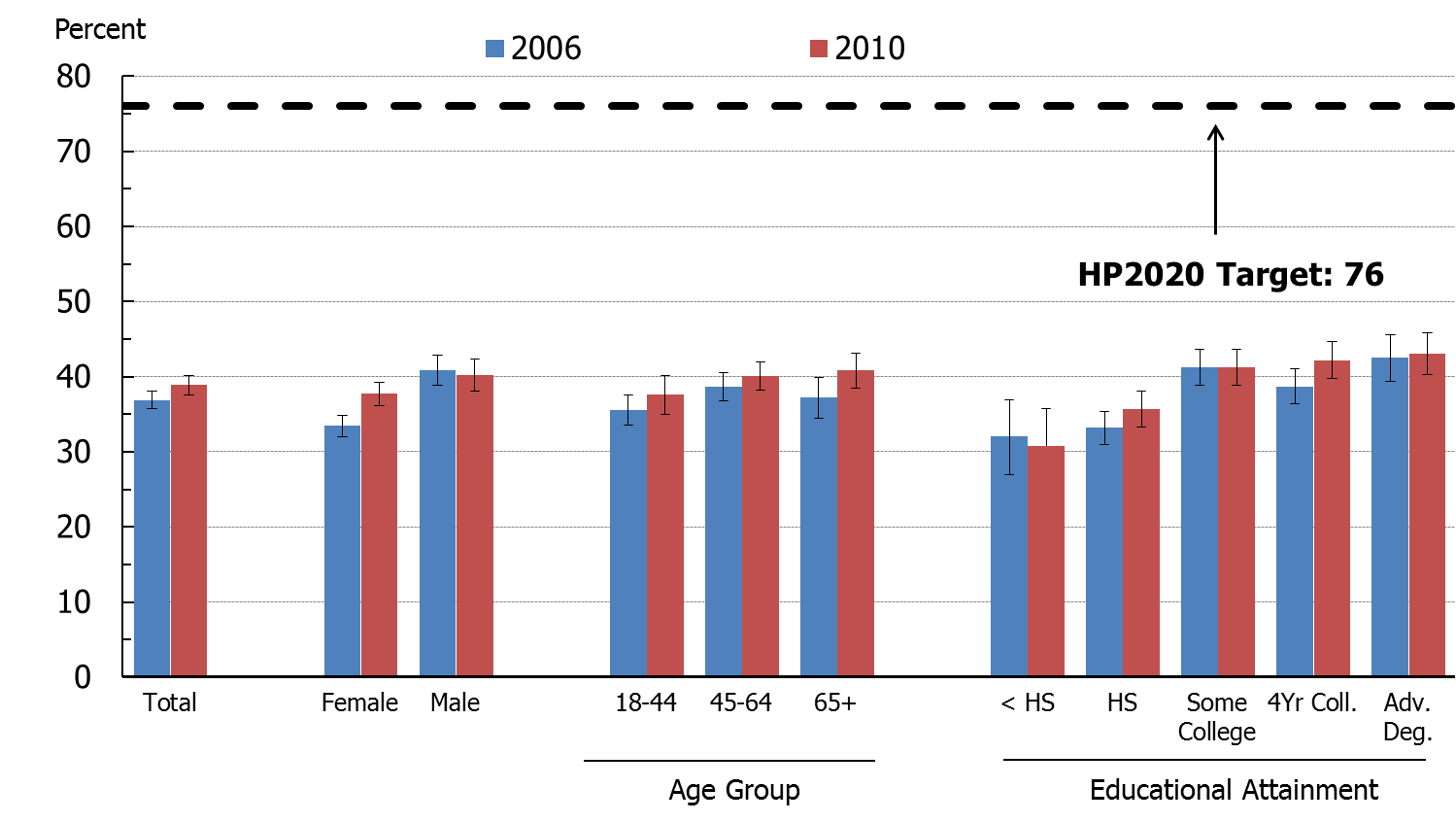 Obj. FS-5.3
Increase desired
SOURCE: Food Safety Survey, FDA.
NOTE: I = 95% confidence interval.
13
Key Food Safety Practice: Cook – cook to proper temperature, 2006 and 2010
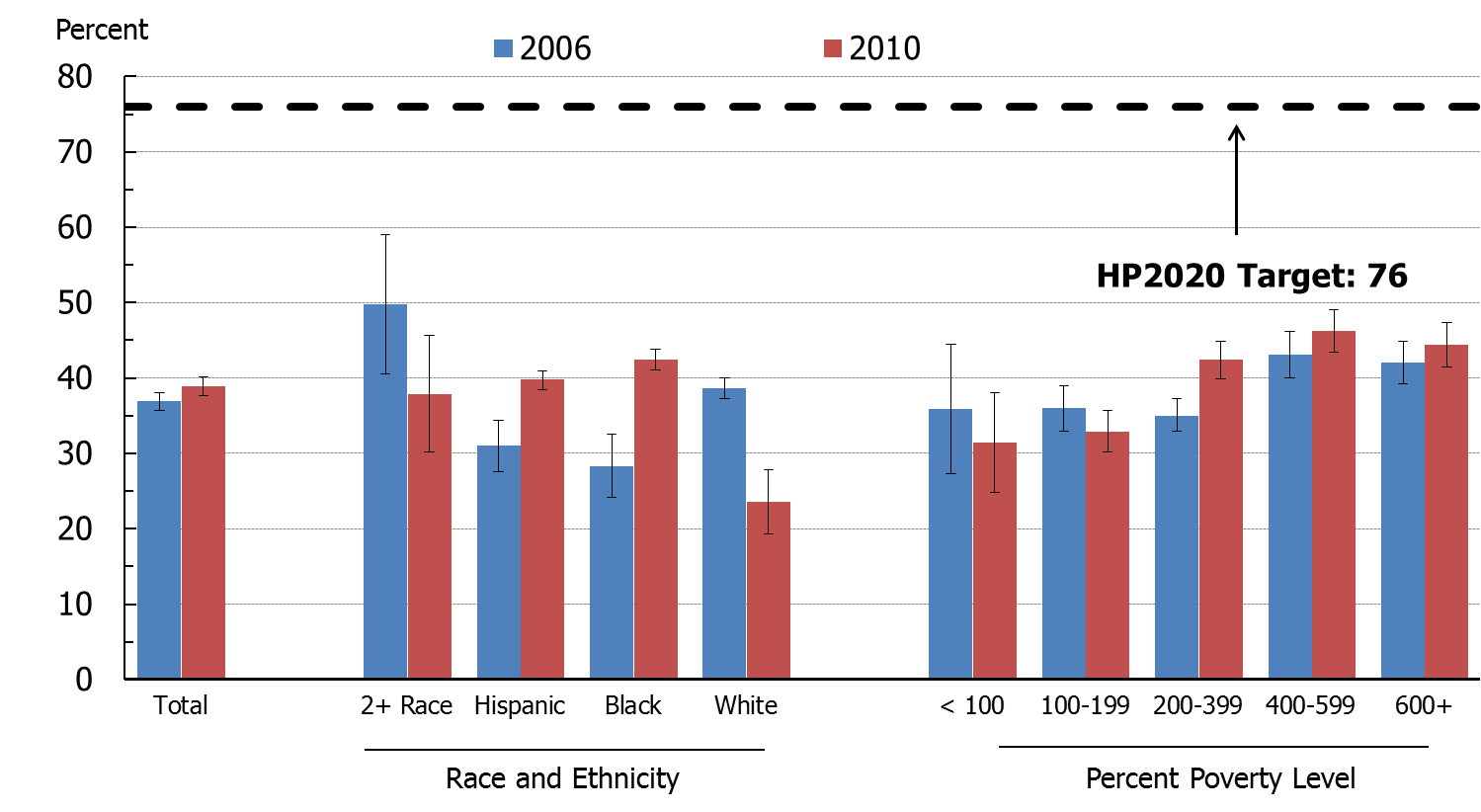 Obj. FS-5.3
Increase desired
SOURCE: Food Safety Survey, FDA.
NOTE: I = 95% confidence interval.
14
Key Food Safety Practice: Chill – refrigerate promptly, 2006 and 2010
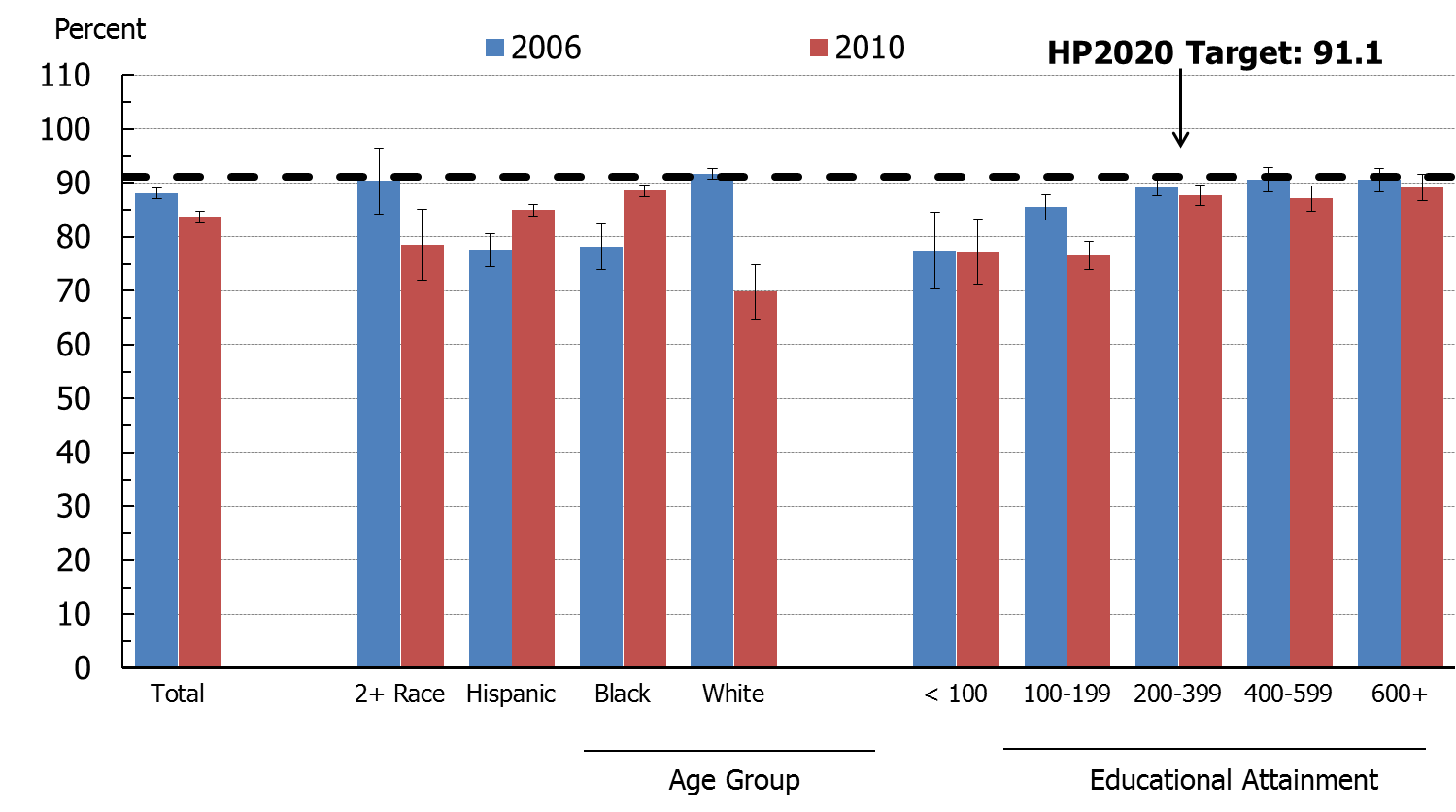 SOURCE: Food Safety Survey, FDA.
NOTE: I = 95% confidence interval.
Obj. FS-5.4
Increase desired
15
Key Food Safety Practice: Chill – refrigerate promptly, 2006 and 2010
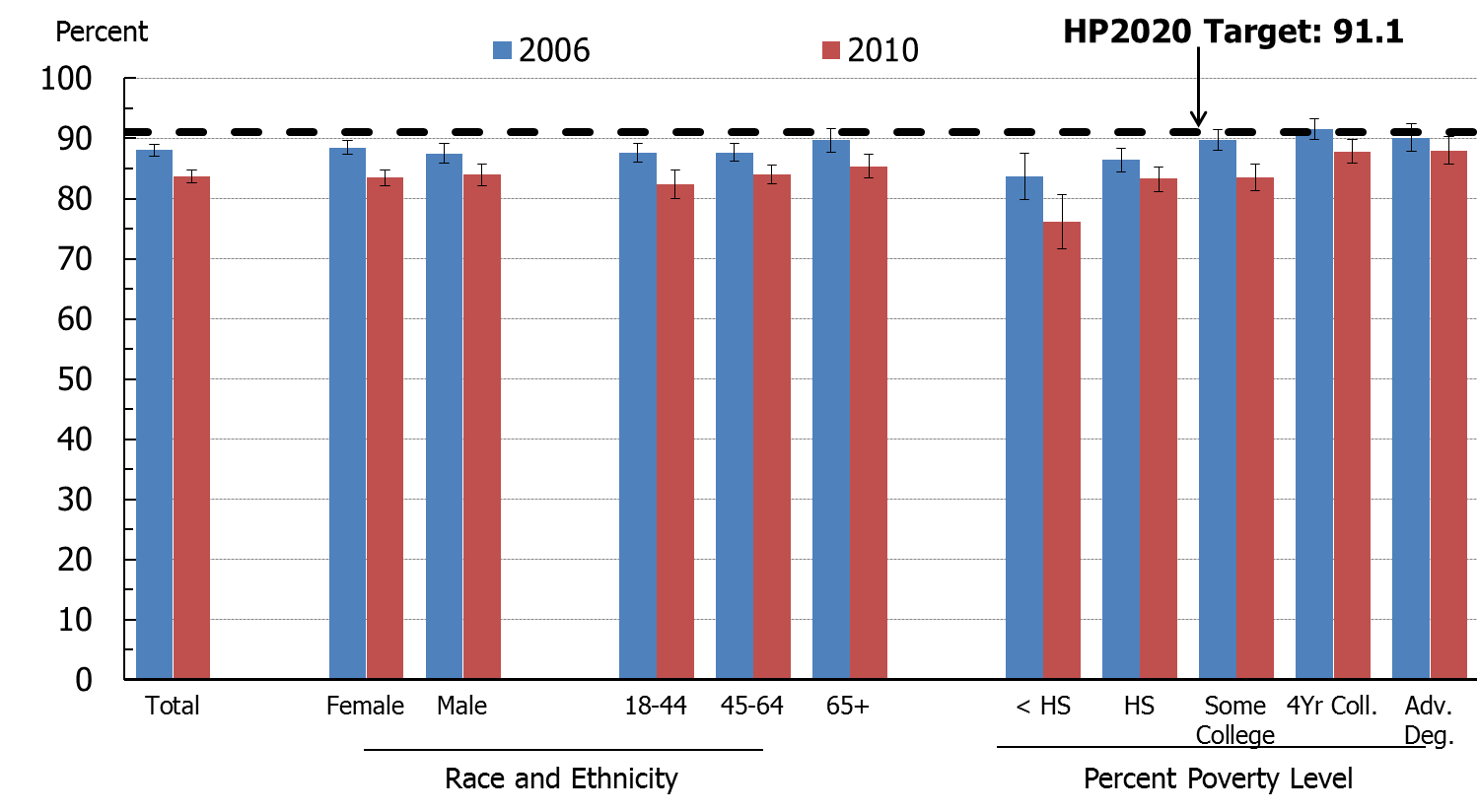 SOURCE: Food Safety Survey, FDA.
NOTE: I = 95% confidence interval.
Obj. FS-5.4
Increase desired
16